Special Right Triangles
45 – 45 - 90
Geometry 7-3a
Review
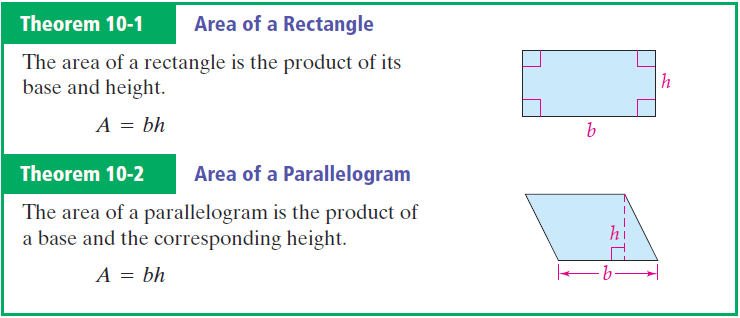 Areas
Area of a Triangle
	The area of a triangle is given by the formula A = ½ B x H, where A is the area, B is the length of the base, and H is the height of the triangle
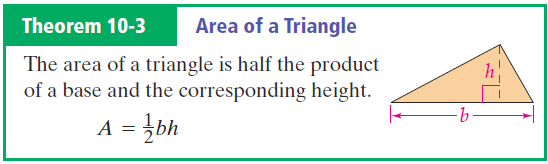 Area
The Pythagorean theorem
	In a right triangle, the sum of the squares of the legs of the triangle equals the square of the hypotenuse of the triangle
B
c
a
A
C
b
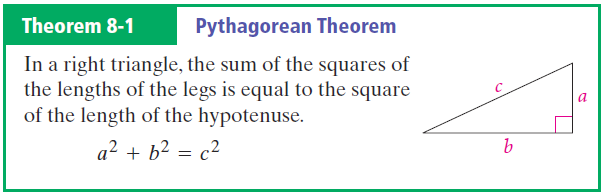 Theorem
Converse of the Pythagorean theorem
	If the square of the length of the longest side of a triangle is equal to the sum of the squares of the lengths of the other two sides, then the triangle is a right triangle.
B
c
a
A
C
b
Theorem
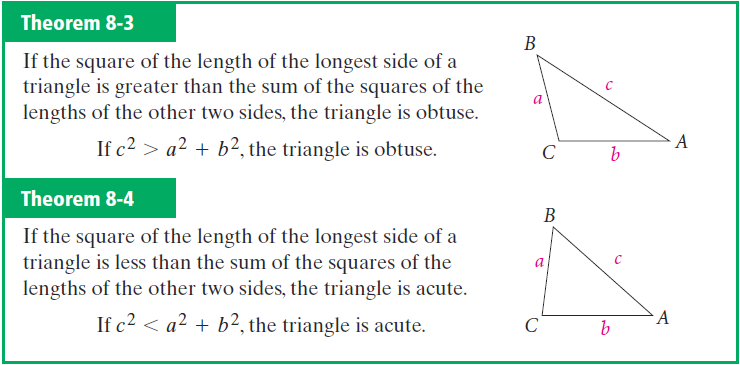 Converse of Pythagorean
New Material
Copy the following chart into your notes
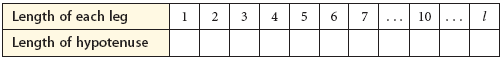 Investigation
Find the length of the hypotenuse of each isosceles right triangle.  Simplify each square root.
Record the answers in your chart
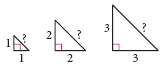 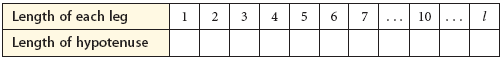 Investigation
Finish the chart for each of the listed leg lengths
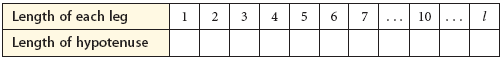 Investigation
45° – 45° – 90° Triangle
	In a 45° – 45° – 90°  triangle the hypotenuse is the square root of two times as long as each leg
Theorem
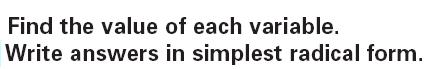 Question
When the problem says this, How do we reduce the square root of two?
Answer
We don’t, unless it is in the denominator.
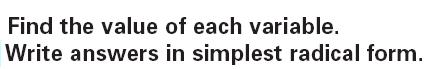 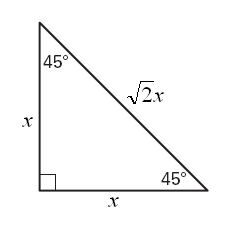 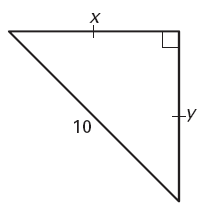 Know the basic triangle
Set known information equal to the corresponding part of the basic triangle
Solve for the other sides
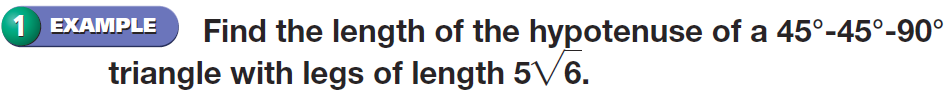 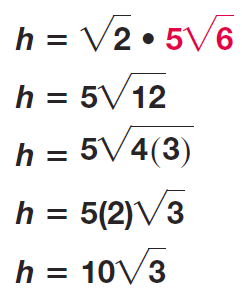 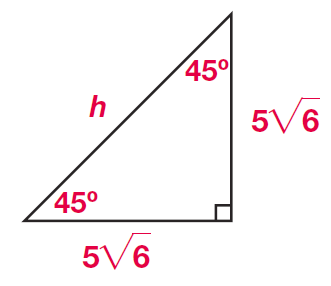 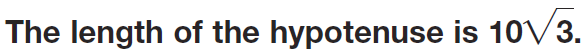 Example
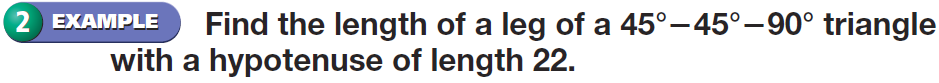 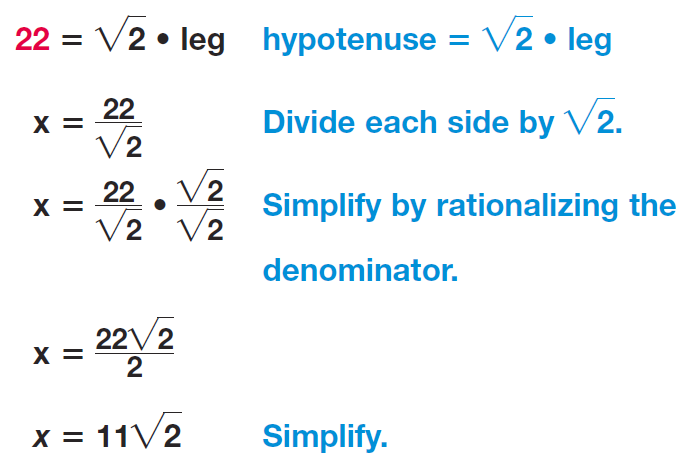 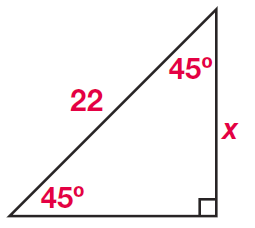 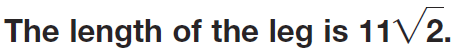 Practice
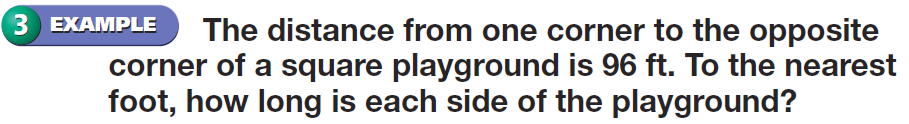 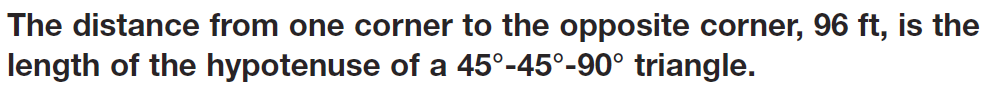 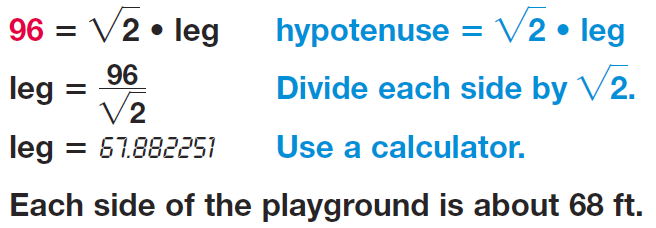 Example
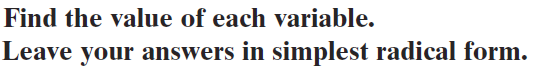 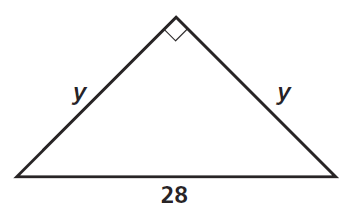 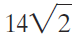 Practice
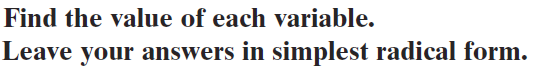 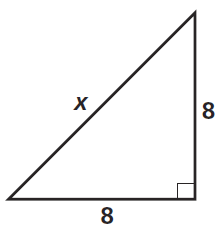 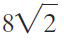 Practice
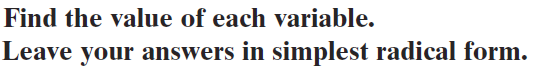 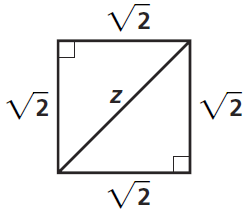 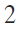 Practice
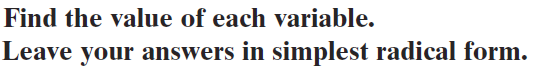 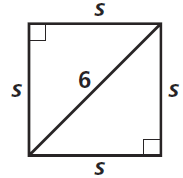 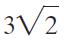 Practice
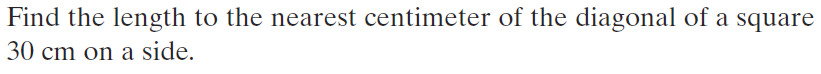 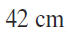 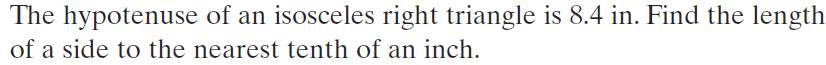 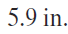 Practice
Pages 369 – 372

2 – 8 even, 23, 34, 37, 47, 48
Homework